Udall Scholarship for Undergraduates
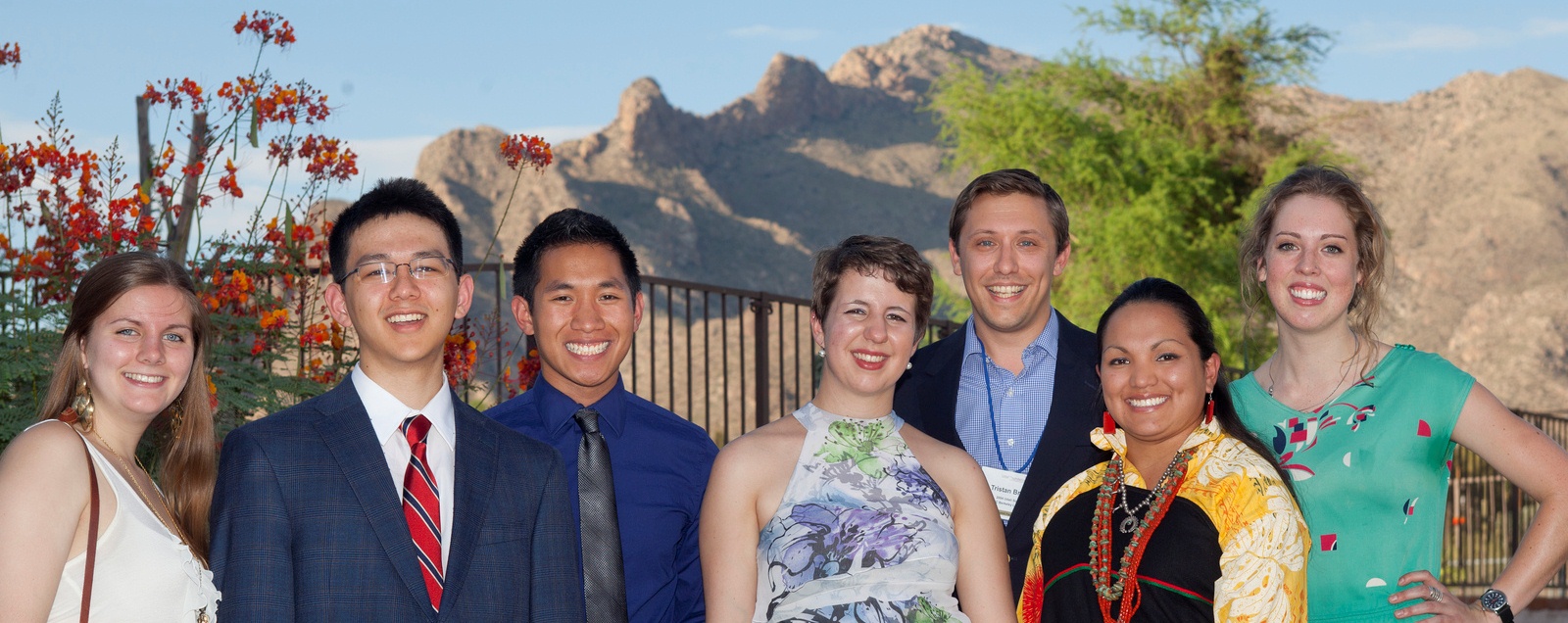 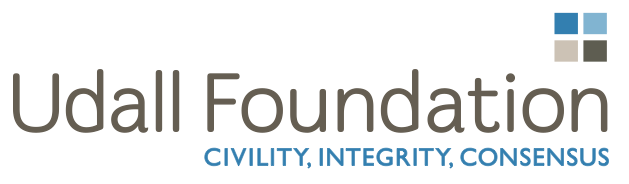 LeAnn Adam, Coordinator
National and Global Scholarships Advising, OSU
Udall Faculty Representative
Overview
The scholarship honors the legacies of Morris Udall and Stewart Udall whose careers had a significant impact on Native American self-governance, health, care, and the stewardship of public lands and natural resources.
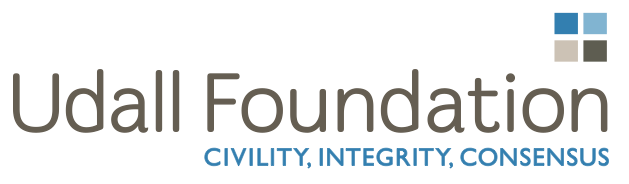 udall.gov
Stewart Udall
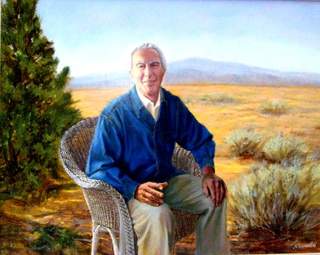 Secretary of the Interior from 1961 to 1969. 

Under his leadership, the Interior Department aggressively promoted an expansion of federal public lands and assisted with the enactment of major environmental legislation.
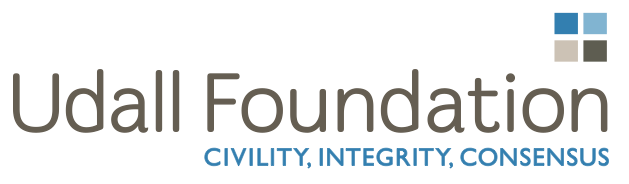 udall.gov
Morris Udall
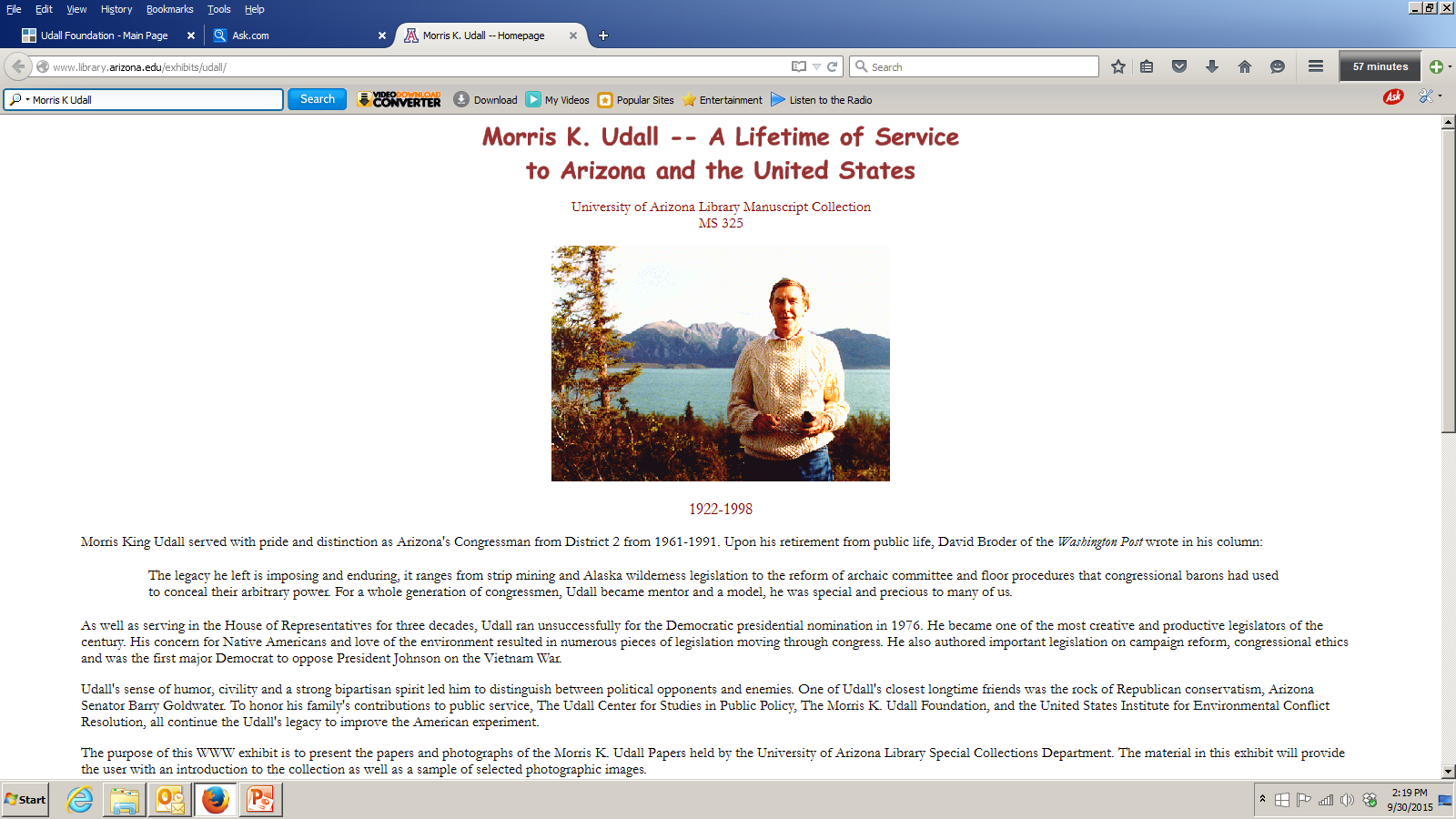 US Congressman from AZ from 1961 – 1991

“…His concern for Native Americans and the environment resulted in numerous pieces of legislation moving through congress.”
		David Broder, Washington Post
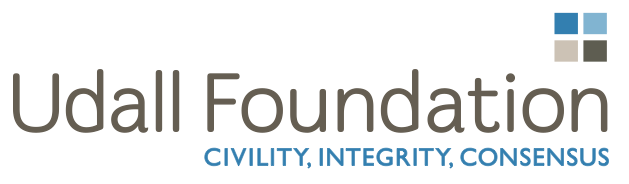 udall.gov
Udall Scholarship Overview
Nationally Competitive Scholarship for college sophomores and juniors 

Open to a range of majors
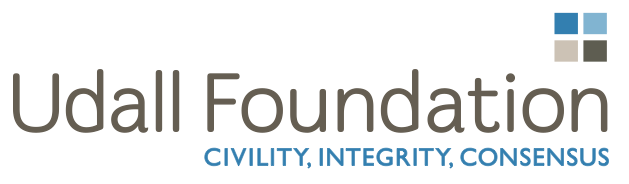 udall.gov
Overview
Strong candidates have demonstrated commitment to issues related to:

Environment
Undergraduates interested in conservation and environmental issues
OR: Tribal Policy
Native Americans and Alaska Natives working on an array of policy issues in Indian country
OR: Native Health Care
For Native Americans and Alaska Natives pursuing health-related careers
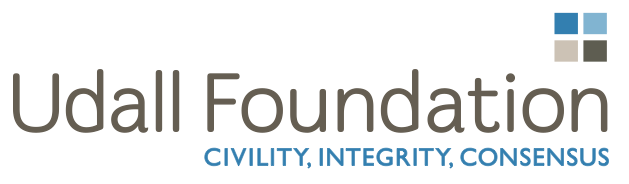 udall.gov
Overview
Candidates must demonstrate deep and sustained commitment to the environment through

leadership activities
public service (paid or unpaid)
community involvement 

GPA is not a factor, but students should be engaged in challenging coursework that supports their career goals.
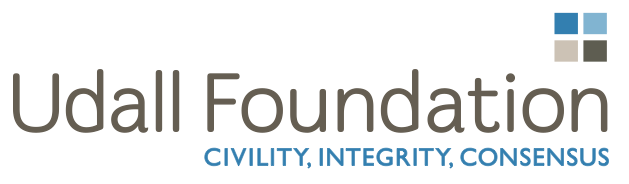 udall.gov
Overview
Each year, the Udall Foundation awards 55 scholarships of up to $7,000 each.
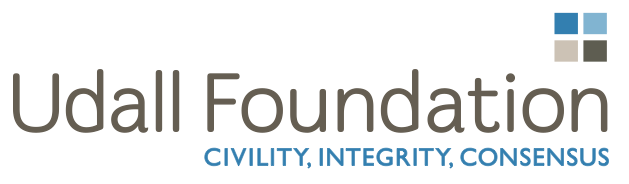 udall.gov
Who should apply?
Sophomores and juniors who are passionate about using their career to benefit the Environment






     		
			(just examples, not a complete list)
sustainable textiles and fashion
environmental justice
architecture and design
urban planning 
sustainable agriculture
ecology
law and policy
marine science
waste management
…
biology/ chemistry
enviro education
enviro economics 
natural resources/ wildlife mgmt
engineering
journalism/ media
renewable energy
international relations
theater/ music/ visual arts
sustainable development
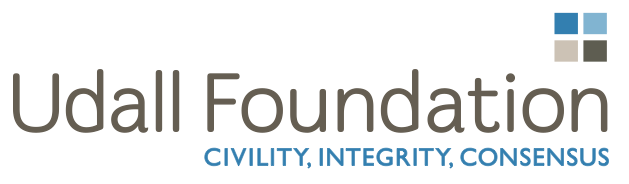 udall.gov
Who should apply?
Sophomores and juniors who are passionate about using their career to benefit Indian country or their tribe in particular with an interest in Native American Tribal Policy or Health Care
education
economic development
natural resources/ wildlife
language preservation
housing 
journalism/ media
renewable energy
health care
social work
traditional and modern arts
public health
Indian law
sovereignty and self-determination
gaming
criminal justice
child welfare
sustainable development
elder care
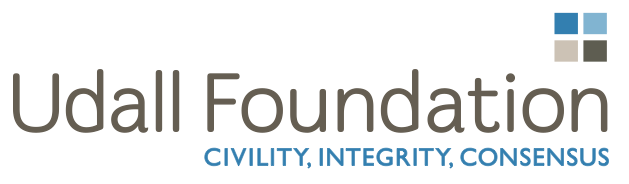 (just examples, not a complete list)
udall.gov
Why should I apply?
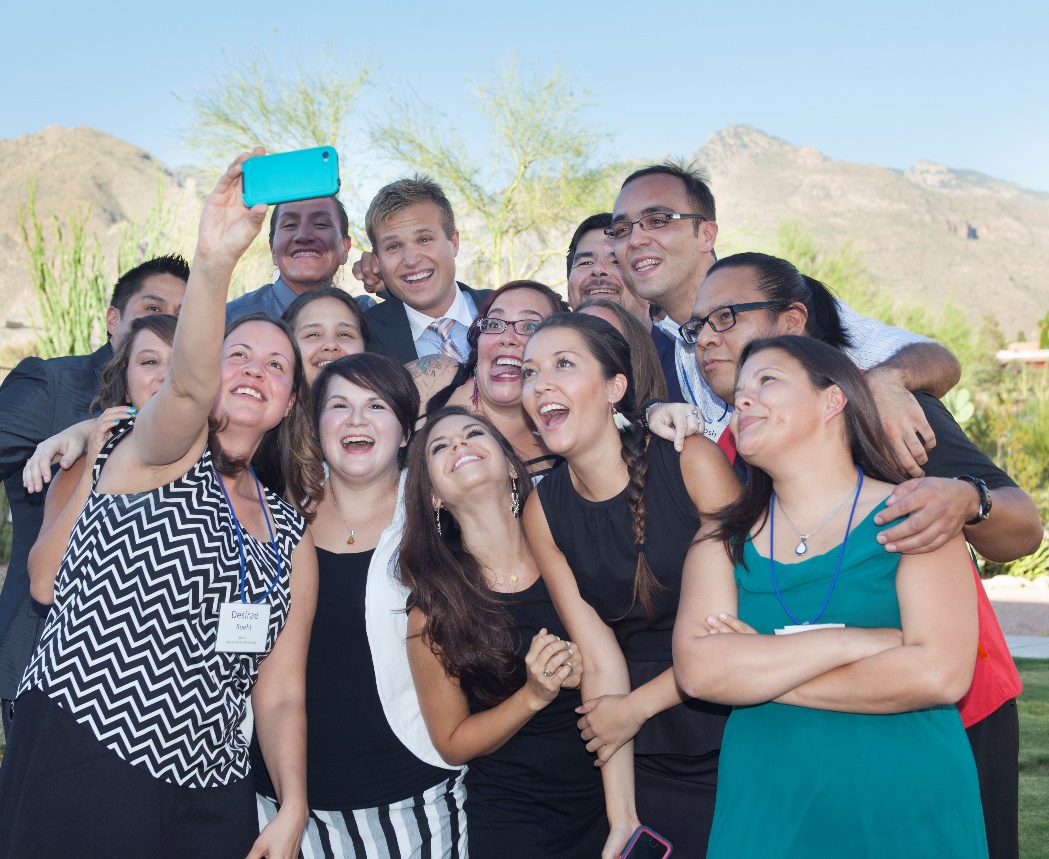 Join our growing alumni network of distinguished leaders.
Meet like-minded students working on important, diverse issues.
Multiply your impact by networking with other leaders and public servants.
$7,000 for study in the next academic year.
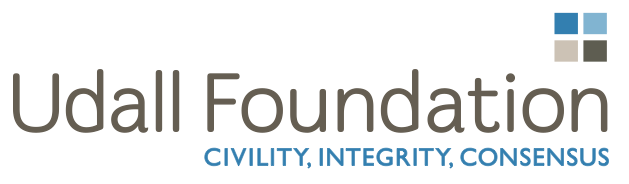 udall.gov
Qay-liwh Ammon, 2018 Scholar, Native Policy
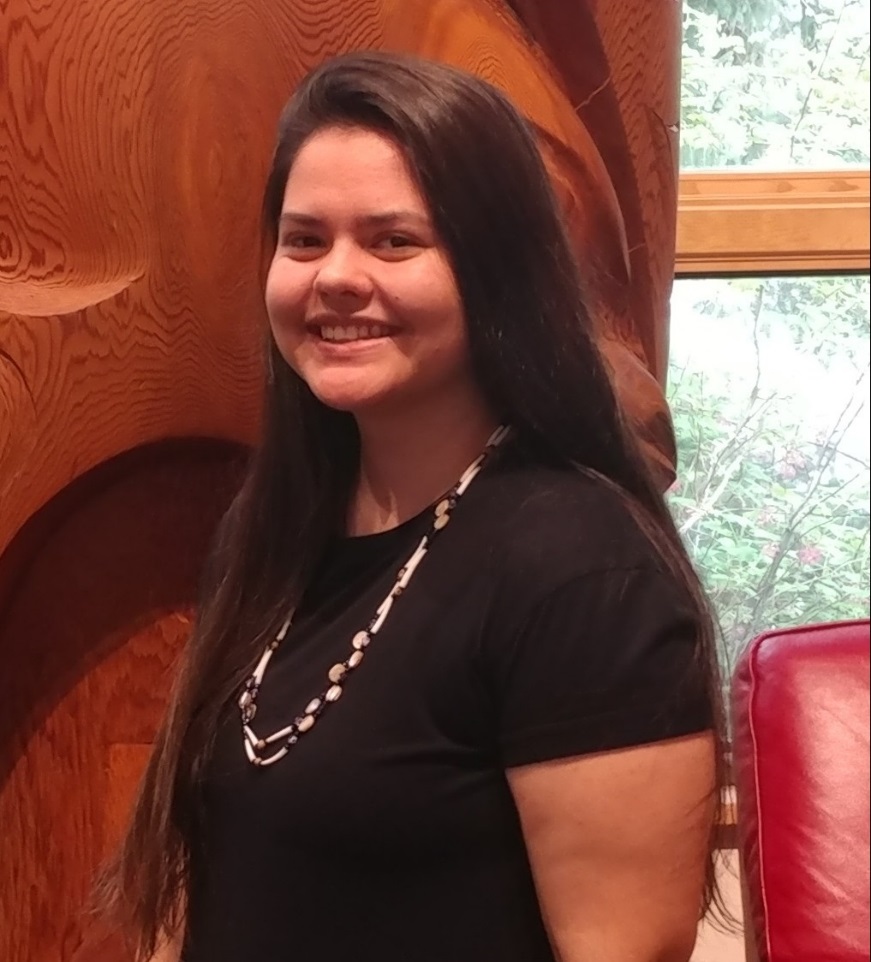 Qay-liwh Ammon was awarded a Udall scholarship in the Tribal Public Policy category as a junior studying Environmental Science with an option is in Environmental Water Resources. She is from Salyer, CA and a member of the Hoopa Valley Tribe. In her career, Qay-liwh plans to return to Northern California to address low water flows, which has caused the fish population to decline, and work to improve current laws and policies.
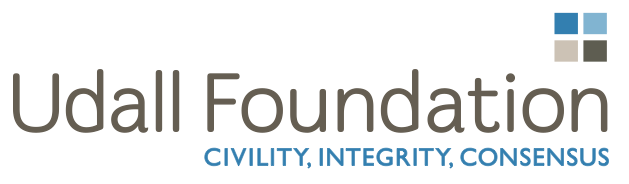 udall.gov
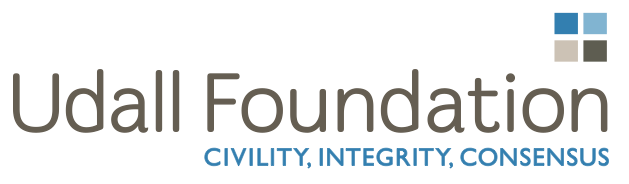 udall.gov
Frequently Asked Questions
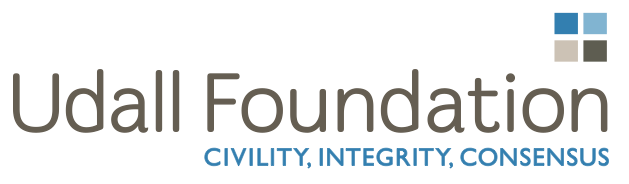 udall.gov
What is meant by Sophomores and Juniors?
Juniors have 1 more year to complete after the year in which they apply. 
Selected Scholars must be enrolled full time all terms of the academic year after winning the award.
Sophomores are in their second year of college (outside of high school). 
The Foundation doesn’t worry about credits; terms of experience on campus are important.
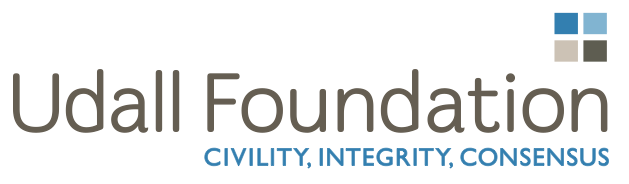 udall.gov
How do I demonstrate commitment to the environment?
Think of ways you’ve led positive solutions to environmental problems 

“Crossing the aisle” is a big part of the Udall legacy

Consider how you’ve demonstrated “civility, integrity, and consensus” in your work
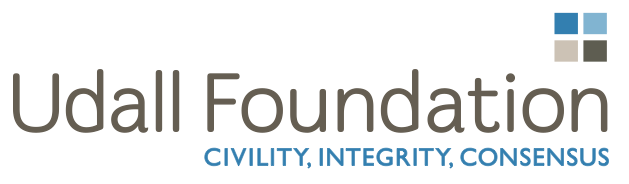 udall.gov
How do I demonstrate commitment to tribal policy and health care?
Have you demonstrated your commitment to Indian country through participation in cultural activities and service to your community?

Are you working towards a career that will enable you to impact health care for your tribe or for Native Americans and Alaska Natives?
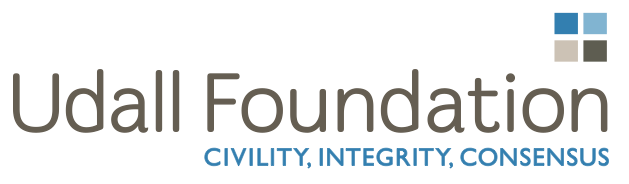 udall.gov
How to Apply
Review Udall website

Make an appointment with your Udall Faculty Representative leann.adam@oregonstate.edu

Start the application early

Think about who will write your three references
udall.gov
How to Apply
Work with your Udall Faculty Representative
Online application
Short-answer questions (sample application available) 
Essay (discuss a speech, legislative act, book, public policy statement by Morris or Stewart Udall and its impact on your field of study, interests and career goals) 
Three letters of recommendation
Transcripts
Revise, Revise, Revise
udall.gov
Next steps and deadlines
Selection committee meets late March
Decisions announced by mid-April
Scholar Orientation in Tucson: August
Application opens: early September annually

Campus deadline: early February
OSU Campus committee meets to select four nominees in each category: mid February
 Udall national deadline (LeAnn submits nominee materials): early March
udall.gov
OSU National and Global Scholarships Advising
LeAnn Joy Adam, CoordinatorLeAnn.Adam@oregonstate.edu (541) 737-1996
Website:
http://topscholars.oregonstate.edu 
Instagram:
https://www.instagram.com/scholarshipsadvising_osu/
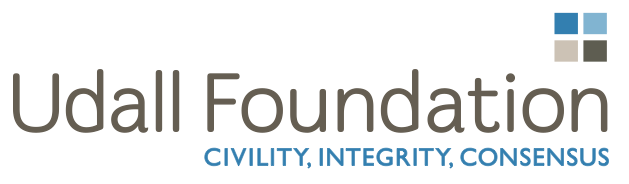 udall.gov